Basf2ユーザー解析モジュールの構造と作成
原　康二 (KEK)
B2JAM 
2017/6/24
B2JAM 2017 June
1
データ解析
データを読み込み、イベントごとに処理を順番にしてゆく
イベントごとの処理を繰り返す
トラック・クラスター・PID情報等
較正・位置等に変換
検出器TDC/ADC etc.
K,π,e,μ,γ等粒子情報
崩壊モード・崩壊点等
イベント切出
データ読込
実験データ
B2JAM 2017 June
2
basf2
basf =Belle Analysis Software framework のBelle II 用
解析のイベントごとに行う処理をモジュールとして組みこむ  ここだけ作れば良い
データのモジュール間のやりとりや共通処理はマルチプロセス分散処理等の機能はframework側で用意
Module1
Module2
Module N
Input
Output
ローカル/gridの
MCデータ
実験データ
rootファイル等
・・・・
DataStore
B2JAM 2017 June
3
reconstruction, analysis, MDST
MDST: mini data summary tape
reconstruction
トラック・クラスター・PID情報等
校正・位置等変換
検出器TDC/ADC etc.
イベント切出
データ読込
ここで保存
MDSTファイル
実験データ
analysis
Steering file のPython書くだけでできるのはこの辺
K,π,e,μ,γ等粒子情報
崩壊モード・崩壊点等
RootのNtuple等
MDSTファイル
B2JAM 2017 June
4
basf2のモジュール
C++ で書く
Moduleクラス を継承して必要なところだけ埋めればよい
コンストラクタ  パラメータの登録とか
initialize()　	ヒストグラムの登録とか、最初の一回だけの			初期化処理
beginRun()	ランの初めにやる処理
event()		イベントごとの処理
endRun()	ランの終わりにやる処理
terminate()	basf2の終了時にやる処理
デストラクタ 	必要な時に
B2JAM 2017 June
5
basf2 モジュールを書く
https://confluence.desy.de/display/BI/Software+Basf2manual
にもっと詳しいチュートリアルがあります。復習がてらやってみると良い。


今日のメニュー
コンパイル環境を作る
Moduleスケルトンの作成
printf/coutを使わないメッセージ出力の作法
DataStoreからの読み込み方
Histogram/Ntupleを作る
モジュールのParameter設定
DataStoreへの書き込み方
　　どこまで行けるか？
B2JAM 2017 June
6
コンパイル環境を作る
DESY usernameがKEKCCと違う場合、まず環境変数を設定する
export BELLE2_USER=username (bash)
setenv BELLE2_USER username  (tcsh)
先にsetup_belle2してたらKEKCCからログアウトしてやり直す

~/.ssh/にDESYに登録していないid_rsa, id_rsa.pubがあると失敗する
どこかに移して一回ログアウトするか、DESYのgitサーバーに公開鍵を登録する(付録)

Belle2共通設定 
 source /sw/belle2/tools/setup_belle2

解析モジュール用
newana コマンド
getana コマンド
Reconstructionモジュール等central release用レポジトリに含まれてる物用
newrel コマンド
B2JAM 2017 June
7
newana
Usage: newana directory release
例) newana userana release-00-08-00

解析用のコンパイル環境を用意
DESYの解析モジュール用gitレポジトリに登録
https://stash.desy.de/projects/B2A
ユーザー名_ディレクトリ名

basf2のrelease用レポジトリとは独立
コーディングルール等に縛られなくても良い
個人のモジュールもgbasf2で使えるようになった
B2JAM 2017 June
8
newana例
cw14[20170618] newana checkgen release-00-08-00
Enter your DESY password to create your analysis directory on the stash server.
Password for user `cozy':
Cloning into 'checkgen'...
warning: You appear to have cloned an empty repository.
Checking connectivity... done.
[master (root-commit) a71c4a6] Analysis checkgen by cozy
 Committer: HARA Koji <kohji@cw14.cc.kek.jp>
Your name and email address were configured automatically based
on your username and hostname. Please check that they are accurate.
You can suppress this message by setting them explicitly. Run the
following command and follow the instructions in your editor to edit
your configuration file:

    git config --global --edit

After doing this, you may fix the identity used for this commit with:

    git commit --amend --reset-author

 3 files changed, 15 insertions(+)
 create mode 100644 .analysis
 create mode 100644 .gitignore
 create mode 100644 SConscript
Counting objects: 5, done.
Delta compression using up to 56 threads.
Compressing objects: 100% (3/3), done.
Writing objects: 100% (5/5), 581 bytes | 0 bytes/s, done.
Total 5 (delta 0), reused 0 (delta 0)
To https://cozy@stash.desy.de/scm/b2a/cozy_checkgen.git
 * [new branch]      master -> master

New analysis directory created for release-00-08-00 release: checkgen
-> change to the new directory and set up the environment: cd checkgen; setupana
getana
DESYの解析モジュール用gitレポジトリから取ってくる
  getana directory [username]
newanaで作り、更新はgitに保存
別の場所でもgetanaして再開
誰の物でもとれる。たぶん。

今日は、

getana b2jam_201706 cozy

をやって下さい
B2JAM 2017 June
10
newana/getana 後
ディレクトリに入り、
　　setupana 
　を実行
Basf2が実行出来るようになる

次からは、setup_belle2の代わりにnewana/getanaで作成したディレクトリに行って
source /sw/belle2/tools/setup_belle2_ana
でも良い

newrelの場合はsetuprel やsetup_belle2_rel
B2JAM 2017 June
11
(参考)newana後のディレクトリの中身
cw07[b2jam_201706] ls -a1
SConscript
SConstruct@ -> site_scons/Sconstructへのリンク
site_scons@ ->$BELLE2_RELEASE_DIR/site_scons/へのリンク
./
../
.analysis	-> 使うrelease バージョンが書いてある
.git/		-> gitのレポジトリコピー
.gitignore	-> gitのignore設定
コンパイルツール scons 設定ファイル
B2JAM 2017 June
12
Sconscript
cw07[b2jam_201706] cat SConscript
Import('env')
# This file specifies the dependencies of your Analyis code to parts of the
# Belle 2 Software. It should be fine for most analysis but if you need to link
# against additional libraries pleas put them here.
env['LIBS'] = [
    'mdst_dataobjects',
    'analysis_dataobjects',
    'analysis',
    'framework',
    '$ROOT_LIBS',
]
Return('env')
必要に応じてlibraryを書き足す
B2JAM 2017 June
13
b2jam_201706の中身
cw07[b2jam_201706] ls -1
SConstruct@
site_scons@
userAna/

ディレクトリ構造を変えてある (central releaseに含まれるパッケージの構造)

userAna/dataobjects/include/TestDataStoreObject.h
userAna/dataobjects/include/linkdef.h
userAna/dataobjects/SConscript
userAna/modules/userAna/Sconscript

testevtgen.py
DataStoreに書き込むオブジェクト用
モジュール用
実習用steering file
B2JAM 2017 June
14
つづき
testoutput.py  		

userAna/modules/testDataStore/SConscript
userAna/modules/testDataStore/testDataStoreModule.cc
userAna/modules/testDataStore/testDataStoreModule.h

DataStore書き込みテストモジュールと、それ用のsteering file
B2JAM 2017 June
15
モジュールスケルトン作成 : newmod
newmod モジュール名

いくつかの質問に答えて
“モジュール名”Module.h
“モジュール名”Module.cc
を生成

userAna/modules/userAna/　にcd して、
newmod userAna を実行
B2JAM 2017 June
16
実行例
cw07[userAna] newmod userAna
Your name [kohji]: Koji Hara
Short module description: test module
Long module description (finish with ctrl-D):
test user analysis module (ctrl-D押す)
Please enter the module parameters one by one.
Enter an empty name to finish the list of module parameters.
The following key words for parameter types can be used:
i for int, d for double, s for string, b for bool.
Add a v before the type letter for vectors.
All other strings will be taken directly as type names.
  Name            : (無しでEnter)
Please enter the required/optional input data types:
  Input type             : (無しでEnter)
Please enter the output data types:
  Output type            :  (無しでEnter)
Please select the required module methods:
  initialize (y/n) [n]: y
    description       : initialize 
  beginRun   (y/n) [n]: y
    description       : beginRun
  event      (y/n) [n]: y
    description       : event
  endRun     (y/n) [n]: y
    description       : endRun
  terminate  (y/n) [n]: y
    description       : terminate
  destructor (y/n) [n]: y
    description       : destructor
userAna/modules/userAna/で実行
B2JAM 2017 June
17
cw07[userAna] ls -1
userAnaModule.cc
userAnaModule.h

中身を見てみてください
B2JAM 2017 June
18
コンパイル実行
b2jam-201706のディレクトリに戻る
cw07[b2jam_201706] ls
SConstruct@  site_scons@  userAna/
cw07[b2jam_201706] scons
scons: Reading SConscript files ...
Note: Overriding variable CC ('gcc') from environment ($CC='gcc').
Note: Overriding variable CXX ('g++') from environment ($CXX='g++').
Checking for Belle II environment setup...(cached) yes
Checking for analysis setup...(cached) yes
….
*** linking    : lib/Linux_x86_64/opt/libuserAna_dataobjects.so
*** linking    : lib/Linux_x86_64/opt/libdataobjects.so
*** linking    : modules/Linux_x86_64/opt/libuserAna.so
*** map        : modules/Linux_x86_64/opt/libuserAna.map
scons: done building targets.
B2JAM 2017 June
19
モジュール登録の確認
コンパイルエラーが無ければ、
basf2 –m 
でモジュールリストを出してみる。
userAnaが含まれているはず。

 b2jam_201706
userAna                 test module


コンパイルエラーが出たときはuserAnaModule.ccの#include行を書き換える必要があるかもしれない (newmodやってからファイルを移動すると#includeのパスを変える必要がある)
#include <userAna/modules/userAna/userAnaModule.h>

descriptionを空白(“”)にしているとモジュールリストに出てこなくなるので何か書いておく
B2JAM 2017 June
20
メッセージ出力の作法
printf, coutは使わない

B2FATAL(“メッセージ”);	-> これ出すとbasf2ごと止まります
B2ERROR(“メッセージ");
B2WARNING(“メッセージ");
B2RESULT(“メッセージ");
B2INFO(“メッセージ");
B2DEBUG(デバッグレベル, ”メッセージ”)
今のデフォルトはINFO以上を表示する
重要度
B2JAM 2017 June
21
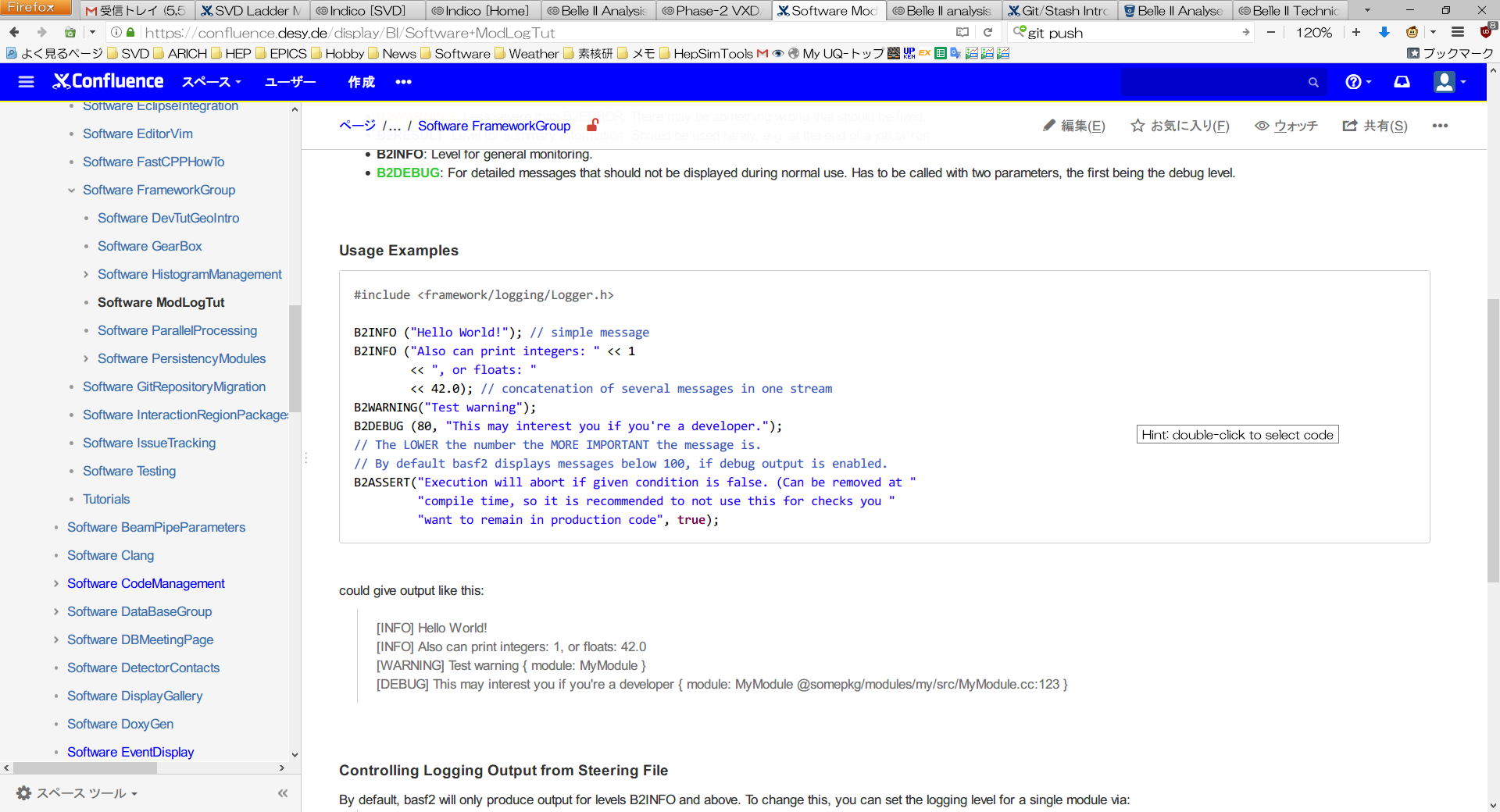 B2JAM 2017 June
22
メッセージ出力のコントロール
# Steering fileでログレベル指定で変えられる
#set_log_level(LogLevel.ERROR)
#set_log_level(LogLevel.RESULT)
set_log_level(LogLevel.INFO)
#set_log_level(LogLevel.DEBUG)

set_debug_level(100)　
<- B2DEBUGのデバッグレベル100以下を表示する
B2JAM 2017 June
23
testevtgen.py の set_log_levelを変えて走らせてみる
中身: evtgenで5イベント作ってPrintMCParticlesで表示

通常(INFO) PrintMCParticlesのINFO表示がでる
RESULTだとPYTHIAの初期化メッセージのみ
DEBUGだと色々たくさん出る

実行は
$ basf2 testevtgen.py
B2JAM 2017 June
24
DataStoreからの読み込み方
EvtGenの作ったMCParticleのリストにアクセスしてみる
B2JAM 2017 June
25
userAnamodule.cc 

の先頭に、
#include <framework/datastore/StoreArray.h>
#include <mdst/dataobjects/MCParticle.h>
を追加

event()関数の中身

void userAnaModule::event()
{
  StoreArray<MCParticle> MCParticles;

  //Loop over the  particles
  for (int i = 0; i < MCParticles.getEntries(); i++) {
    const MCParticle& mc = *MCParticles[i];
    B2DEBUG(80,"mc particle: "<<i<<" PDGCode: "<<mc.getPDG());
  }
}
B2JAM 2017 June
26
evtgentest.pyの書き換え
PrintMCParticlesをコメントアウトして、
userAna関係のコメントアウトを解除
…

#main.add_module('PrintMCParticles')


# userAna test module
userAna = fw.register_module('userAna')
userAna.logging.log_level = LogLevel.DEBUG
userAna.logging.debug_level = 100
main.add_module(userAna)

…

 実行してみる
特定のモジュールだけのログレベル設定も出来る
B2JAM 2017 June
27
Histogram/Ntuple/TTree
HistoManager モジュールを使う
各モジュール・各プロセスのhistogram,Ntupleをまとめてrootファイルに保存してくれる

DataStoreの出力(reconして作ったmdstとか)のrootファイルとは別
B2JAM 2017 June
28
Histogramを使う解析モジュール
Moduleではなく、HistoModuleを継承
 virtual void defineHisto();　メンバ関数が増える
initialize()でhistomanagerに登録


~kohji/MyBelle2/B2JAM/b2jam_201706/userAna/modules/userAna/histAnaModule.{h,cc}
をuserAna/modules/userAna/にコピーして下さい
B2JAM 2017 June
29
histAnaModule.hの中身
…
#include <framework/core/HistoModule.h>
#include <TNtuple.h>
#include <TH1F.h>
…
    virtual void defineHisto();

  private:
    TNtuple* m_ntuple;
    TH1F* m_th1f;
…
B2JAM 2017 June
30
histAnaModule.ccの中身
…
void histAnaModule::initialize()
{
  REG_HISTOGRAM   // required to register histograms to HistoManager
}

void histAnaModule::defineHisto()
{
  m_th1f = new TH1F("P", "P", 50, 0, 5);
  m_ntuple = new TNtuple("TestTuple","MC Particle","pdg:px:py:pz:e" );
}
….
B2JAM 2017 June
31
event()
void histAnaModule::event()
{
  StoreArray<MCParticle> MCParticles;

  //Loop over the primary particles (no mother particle exists)
  for (int i = 0; i < MCParticles.getEntries(); i++) {
    const MCParticle& mc = *MCParticles[i];
    TLorentzVector p4 = mc.get4Vector();
    float val[5];
    val[0]=mc.getPDG();
    val[1]=p4.Px();
    val[2]=p4.Py();
    val[3]=p4.Pz();
    val[4]=p4.E();
    m_ntuple->Fill(val);
    m_th1f->Fill(p4.Vect().Mag());
  }
}
Ntupleに詰めるときは
Ntupleの変数の数の長さの float 配列を用意
配列に数字入れたらFill()関数に渡す
Histogramは、変数の値をFill()に渡す
B2JAM 2017 June
32
histAnaのテスト
evtgentest.pyの書き換え
…
# histogram manager module
histo = fw.register_module("HistoManager");
histo.param("histoFileName", "histo.root");
main.add_module(histo)
…
# histAna test module
histAna = fw.register_module('histAna')
#histAna.param("PDG",511); # B0
#histAna.param("PDG",11);  # e-
main.add_module(histAna)
…
HistoManagerのコメントアウト外す
Inputモジュールの直後
に入れる
今の場合EvtGenInputの直後
B2JAM 2017 June
33
実行 basf2 evtgentest.py
histo.root が出来る

cw07[b2jam_201706] root
root [0] TFile hf("histo.root")
(TFile &) Name: histo.root Title:
root [1] hf.ls()
TFile**         histo.root
 TFile*         histo.root
  KEY: TH1F     P;1     P
  KEY: TNtuple  TestTuple;1     MC Particle
root [2] P->Draw()
Info in <TCanvas::MakeDefCanvas>:  created default TCanvas with name c1

-> ヒストグラムが表示される
TestTupleの中身もPrint()やDraw()してみて下さい
B2JAM 2017 June
34
モジュールパラメータ設定
histo.param("histoFileName", "histo.root");
のようにsteering fileで指定するモジュールパラメータ

string, double, int, bool, std::vector<int>等利用可能
B2JAM 2017 June
35
パラメータ設定例
パラメータを入れる変数をクラスメンバにする
	private:
		double m_EnergyCut;

2. constructorでaddParam関数を使って登録

userAnaModule::userAnaModule() : Module() 
{
…
 // Parameter definitions
// パラメータ名、変数、説明、デフォルト値
 addParam(“EnergyCut”, m_EnergyCut, “Energy Cut Value”, 0.5);
}

3. Steering fileでアクセス
userAna.param(‘EnergyCut’, 1.0);
B2JAM 2017 June
36
histAnaModuleにパラメータを付けてみる
特定の粒子 (PDG code)のみ選択してntuple/histogramをFillする
B2JAM 2017 June
37
histAnaModule.hの変更
…
private: 
	int m_pdg;
…
B2JAM 2017 June
38
histAnaModule.ccの変更
…
histAnaModule::histAnaModule() : HistoModule()
{
  // Set module properties
  setDescription("histogram test module");

  // Parameter definitions
  addParam("PDG", m_pdg, "PDG code to select", 0);
}
…
 //Loop over the primary particles (no mother particle exists)
  for (int i = 0; i < MCParticles.getEntries(); i++) {
    const MCParticle& mc = *MCParticles[i];
    if(m_pdg!=0&&mc.getPDG()!=m_pdg)continue;
    TLorentzVector p4 = mc.get4Vector();
    float val[5];
…
B2JAM 2017 June
39
Steering fileの変更

histAna = fw.register_module('histAna')
histAna.param(“PDG”,511); # B0の場合
#histAna.param(“PDG”,11);  # e-の場合
main.add_module(histAna)
B2JAM 2017 June
40
複数パラメータの設定方法
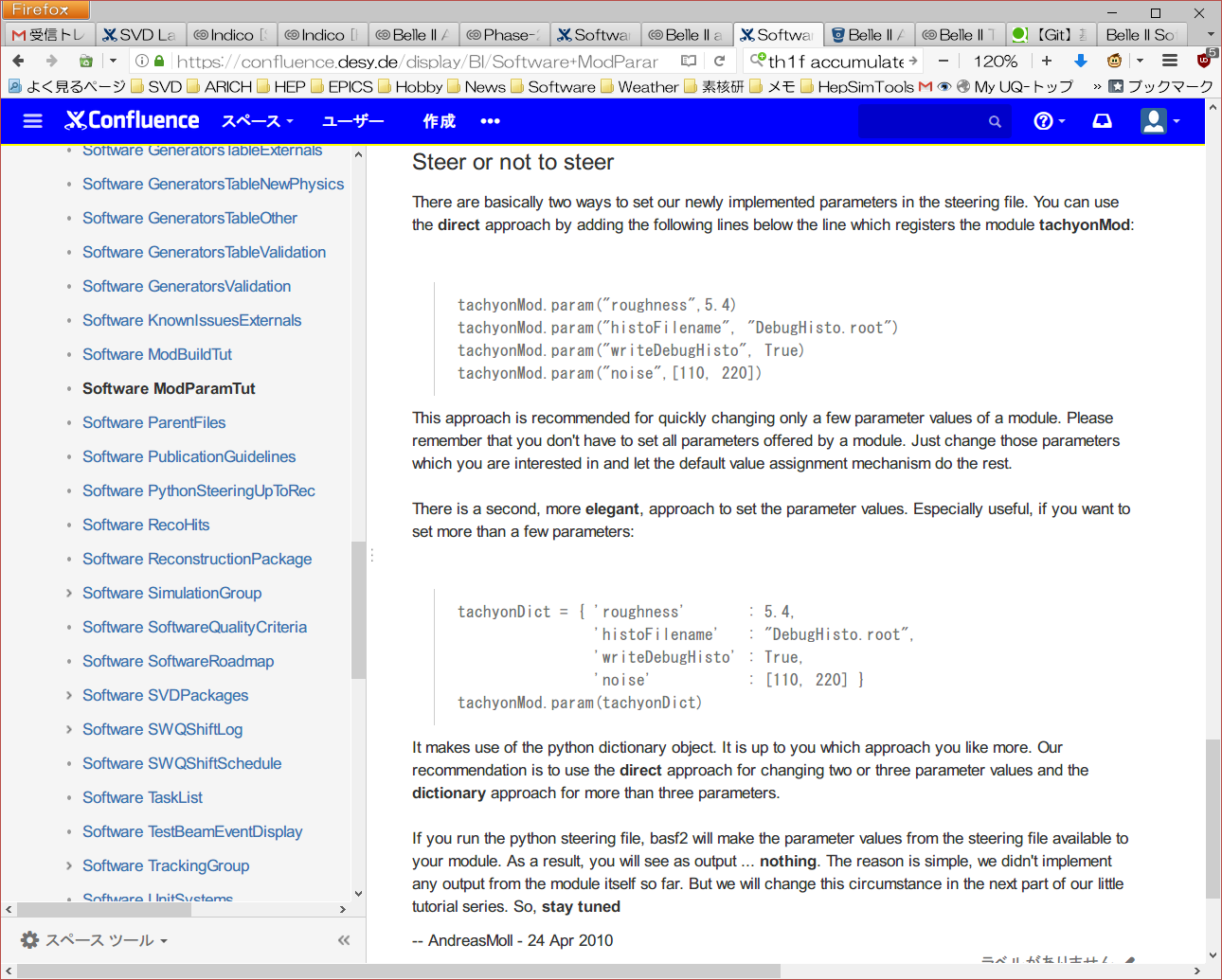 double
string
bool
vector<int>
B2JAM 2017 June
41
DataStoreへの書き込み
任意のオブジェクト(class)を書き込むことが可能
rootのIOでファイルにもオブジェクトとして記録される
メンバ変数のみで無くメンバ関数も
ポインタはだめ
DataStoreに詰めているオブジェクト間のRelationは作れる(今日は省略)
B2JAM 2017 June
42
DataStoreに入れるオブジェクトの定義
userAna/dataobjects/Sconscript
userAna/dataobjects/include/TestDataStoreObject.h
userAna/dataobjects/include/linkdef.h

dataobjectsディレクトリに入れる

sconsの設定ファイル
保存するobjectの定義ファイル
root IO用のおまじないファイル
B2JAM 2017 June
43
SConscript
Import('env')

env['LIBS'] = ['framework', '$ROOT_LIBS']

Return('env')
#ifndef TESTDATASTOREOBJECT_H
#define TESTDATASTOREOBJECT_H

#include <framework/datastore/RelationsObject.h>

namespace Belle2{

class TestDataStoreObject : public RelationsObject {
 public:

  /* constructor */
  TestDataStoreObject(int nElectrons=0, int nMuons=0,
                      int nPions=0, int nKaons=0, int nOthers=0){
    m_nElectrons = nElectrons;
    m_nMuons     = nMuons;
    m_nPions     = nPions;
    m_nKaons     = nKaons;
    m_nOthers    = nOthers;
  }

  /* destructor */
  ~TestDataStoreObject(){}
  int getNElectrons(){return m_nElectrons;}
  int getNMuons(){return m_nMuons;}
  int getNPions(){return m_nPions;}
  int getNKaons(){return m_nKaons;}
  int getNOthers(){return m_nOthers;}

 private:
  int m_nElectrons;
  int m_nMuons;
  int m_nPions;
  int m_nKaons;
  int m_nOthers;

  ClassDef(TestDataStoreObject, 1);  /**< Test Data Store Object */  
};

}

#endif
引数無しでも呼べるconstructorを作っておく
“1”の数字はバージョン
メンバー変更したら数字を増やす
linkdef.h
中身の意味は分からないが
rootで読み書きするのに必要なおまじないらしい
#ifdef __CINT__

#pragma link off all globals;
#pragma link off all classes;
#pragma link off all functions;
#pragma link C++ nestedclasses;

#pragma link C++ class Belle2::TestDataStoreObject+;

#endif
B2JAM 2017 June
46
書き込むモジュールに必要なこと
initialize() で書き込むオブジェクトのStoreArrayの予約
event()でオブジェクト作ってStoreArrayに詰める
sconsにuserAna_dataobjectsをリンクするように教える
RootOutputモジュールで書き出し
B2JAM 2017 June
47
userAna/modules/testDataStore/testDataStoreModule.cc
…
#include <userAna/modules/testDataStore/testDataStoreModule.h>
#include <framework/datastore/StoreArray.h>
#include <mdst/dataobjects/MCParticle.h>
#include <userAna/dataobjects/TestDataStoreObject.h>
…
void testDataStoreModule::initialize()
{
  StoreArray<TestDataStoreObject> TestDataStoreArray;
  TestDataStoreArray.registerInDataStore();
}
…
B2JAM 2017 June
48
void testDataStoreModule::event()
{
….
 int nElectron(0);
  int nMuon(0);
  int nPion(0);
  int nKaon(0);
  int nOthers(0);
…
  //Loop over the primary particles (no mother particle exists)
  for (int i = 0; i < MCParticles.getEntries(); i++) {
    const MCParticle& mc = *MCParticles[i];
    if(abs(mc.getPDG())==11){
      nElectron++;
    }
…
  }

  StoreArray<TestDataStoreObject> TestDataStoreArray;
  TestDataStoreObject* newobject = TestDataStoreArray.appendNew(TestDataStoreObject(nElectron,nMuon,nPion,nKaon,nOthers));
B2JAM 2017 June
49
走らせてみる
$ basf2 testdatastore.py
testoutput.rootが出来る
$ root
root [0] new TBrowser
(TBrowser *) 0x2d1d110
B2JAM 2017 June
50
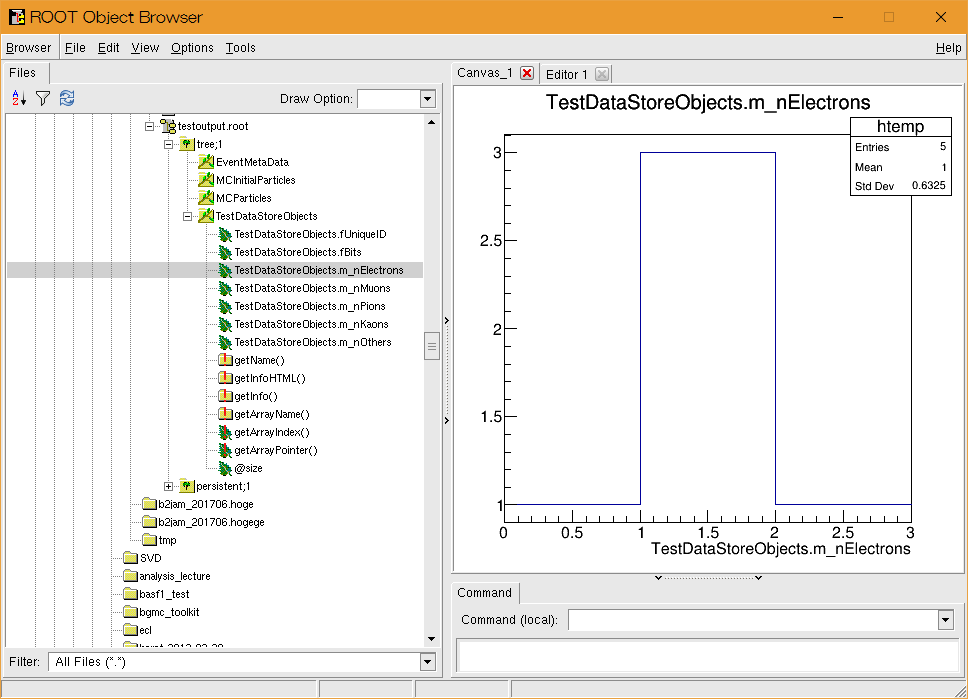 B2JAM 2017 June
51
終わりに
今日は基本的なことだけ
実用的な解析モジュールを書くにはmdstのオブジェクトやmdst用各種ユーティリティ関数等様々な理解が必要
重心系にboostすることとか。
他にも色々足りないことが
basf2のpathのstatus値と複数pathの切り替え
StoreArrayのRelation, “require”
gitの使い方
B2JAM 2017 June
52
B2JAM 2017 June
53
MDSTのデータオブジェクト
ls -1 $BELLE2_RELEASE_DIR/mdst/dataobjects/include

DoxyGen
https://b2-master.belle2.org/software/development/index.html
B2JAM 2017 June
54
gitの名前とメールアドレス設定
git config --global user.name "Your Name"
git config --global user.email "your_email@example.com"
B2JAM 2017 June
55
DESY gitアカウントのsshキー登録
パスワードを何度も聞かれて面倒  キー登録

詳しくはhttps://confluence.desy.de/pages/viewpage.action?pageId=35819226#Git/StashIntroduction-ConfigureSSHAccess
B2JAM 2017 June
56
gitアクセスのssh-keyの登録
cw14[~] ssh-keygen -t rsa -C “your_name@your_domain"
パスフレーズを必ず付けること

https://stash.desy.de/plugins/servlet/ssh/account/keys
に行って、~/.ssh/id_rsa.pubの中身をコピペして登録

cw14[~] git ls-remote ssh://git@stash.desy.de:7999/b2/tools.git master
パスフレーズを聞かれる

cw14[~] eval `ssh-agent`
Agent pid 4982
cw14[~] ssh-add
Enter passphrase for /home/belle/kohji/.ssh/id_rsa:
Identity added: /home/belle/kohji/.ssh/id_rsa (/home/belle/kohji/.ssh/id_rsa)


cw14[~] git ls-remote ssh://git@stash.desy.de:7999/b2/tools.git master
9595cb05bd524472975adac5cfd6e0979618362c        refs/heads/master
パスワード・パスフレーズ無しで今度はOK